RENCONTRE 3
Equipe FF32/Malika, Aya , Youssef, mahmoud
Agenda
Introduction
Plan de projet
01
02
Description rapide de notre solution.
Description du plan de projet et explications.
Prototype
03
04
Conclusion
Présentation du prototype
Conclusion et questions réponses.
01
A propos de notre solution
« USEco »
USEco
Les points essentiels:
Visualisation Claire des Réservations en Live
Sous-Système  d’asssitance Multilingue
Maps Interactives pour Guider vers les Bureaux
Project schedule
10 Mars
Dates Test pour prototypages
PROTOTYPE 1
2D interactive Floor plan


Possibilité de voir ses team mates pendant la réservation  

Site web et option de téléchargement avec check in automatique

Choix de la langue
SITE WEB
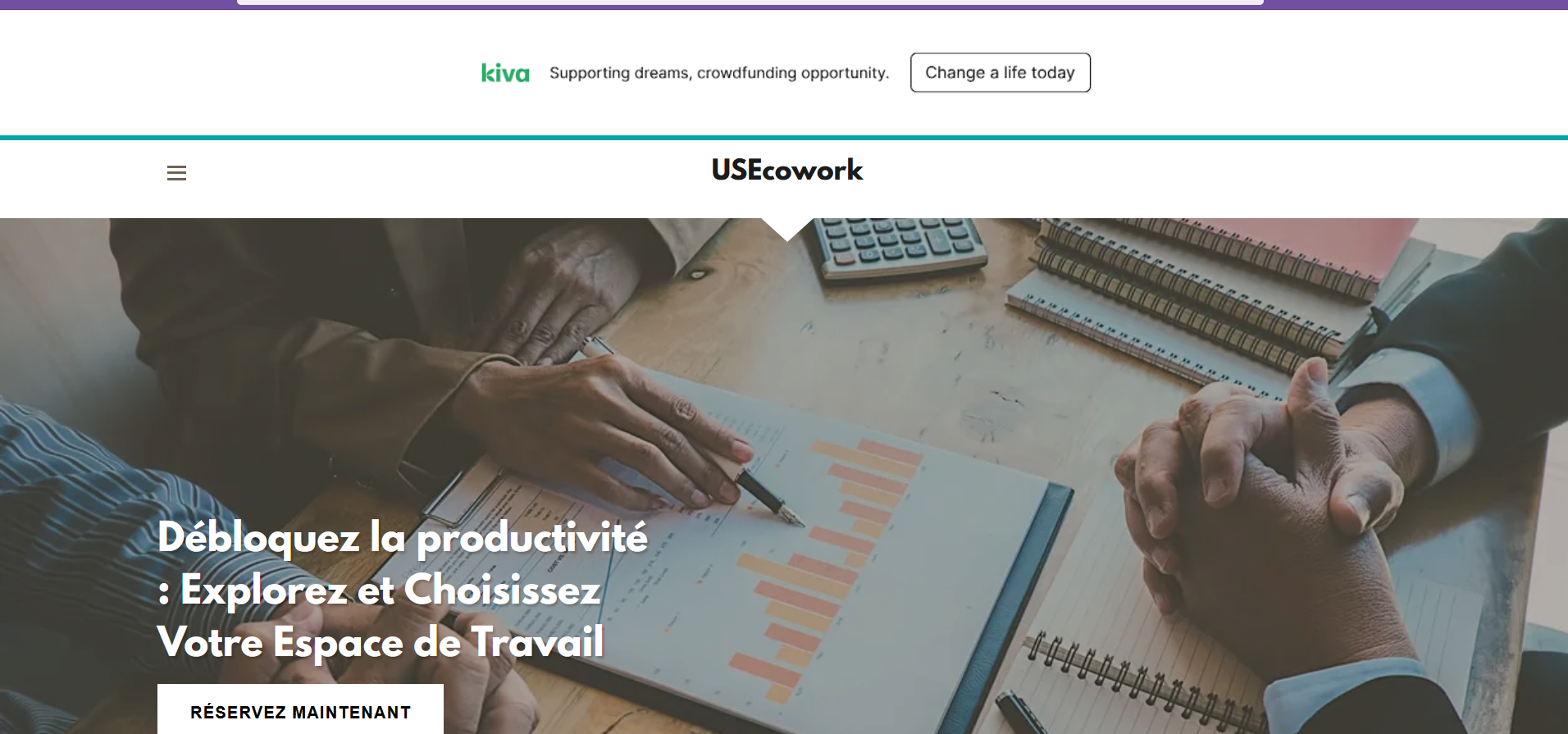 https://workwavebooking.godaddysites.com/
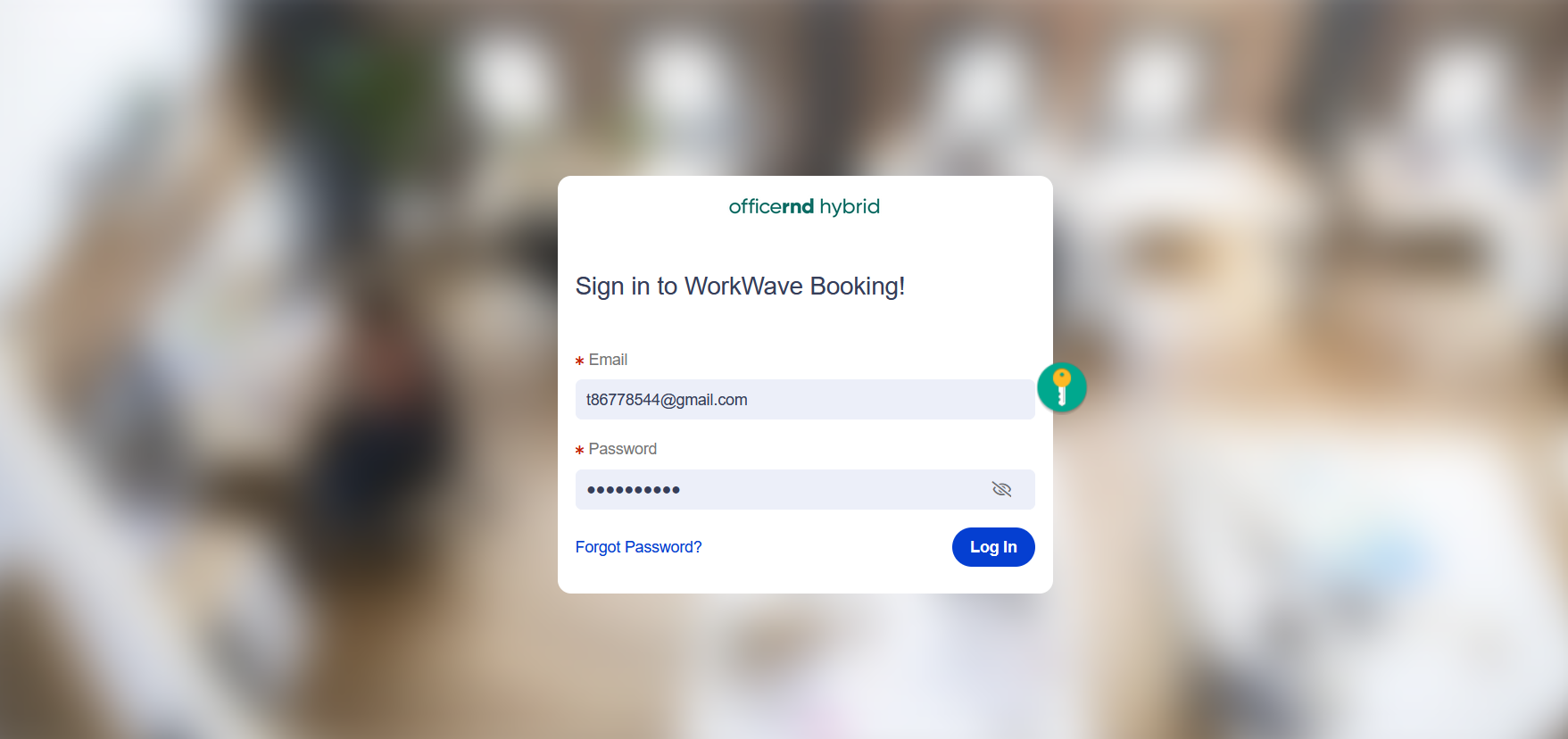 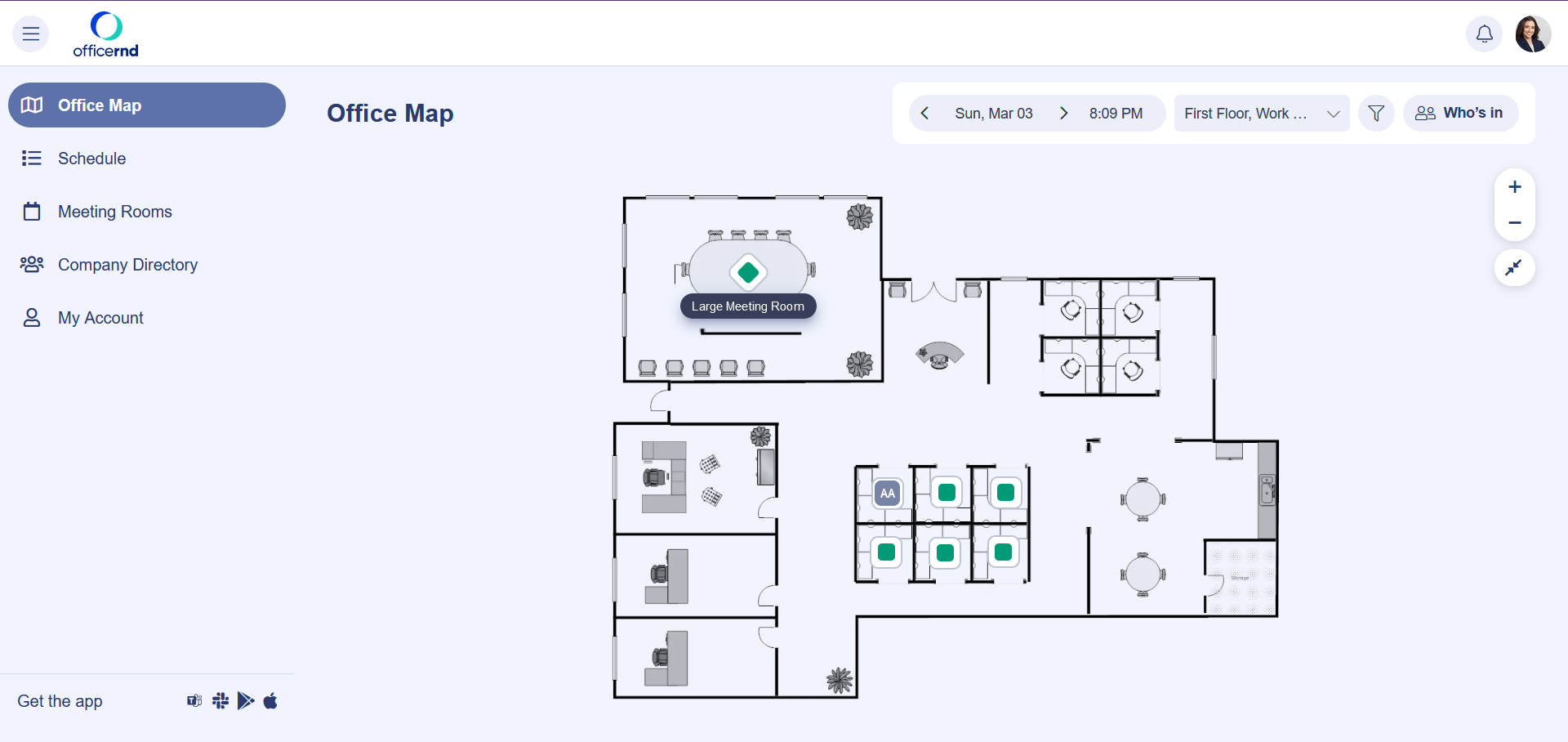 INTERFACE
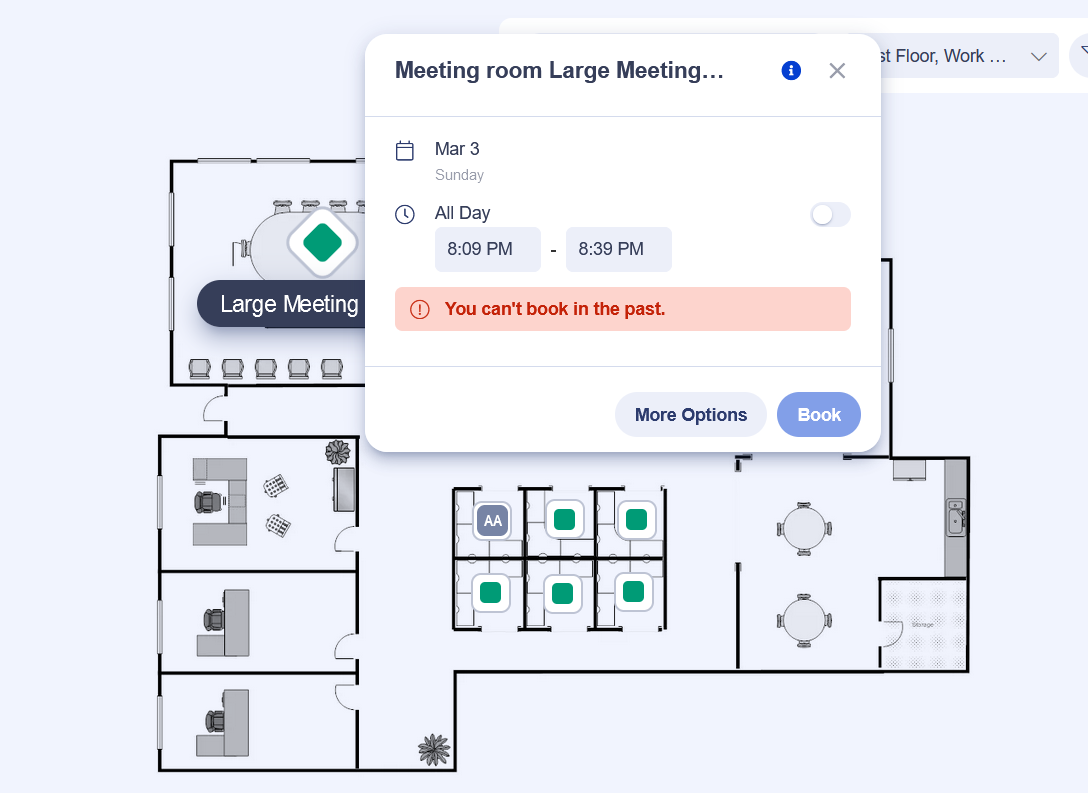 RESERVATION
Filtres et « Team booking »
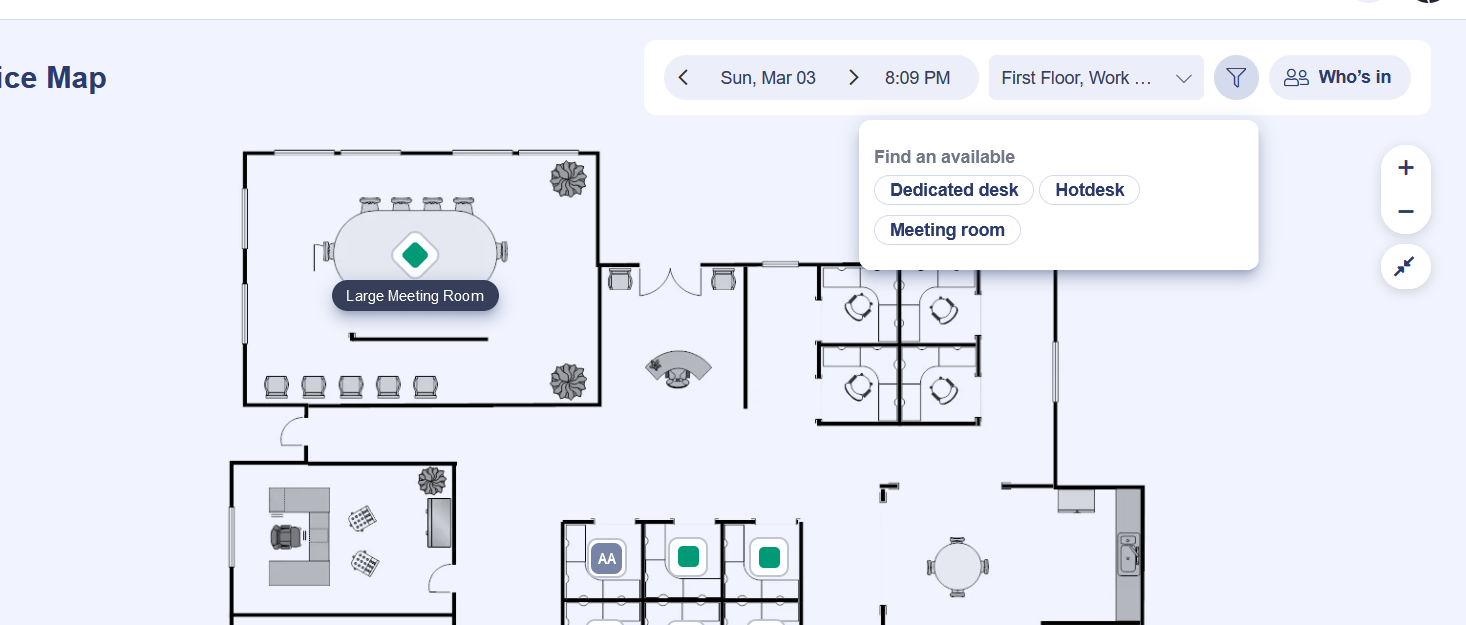 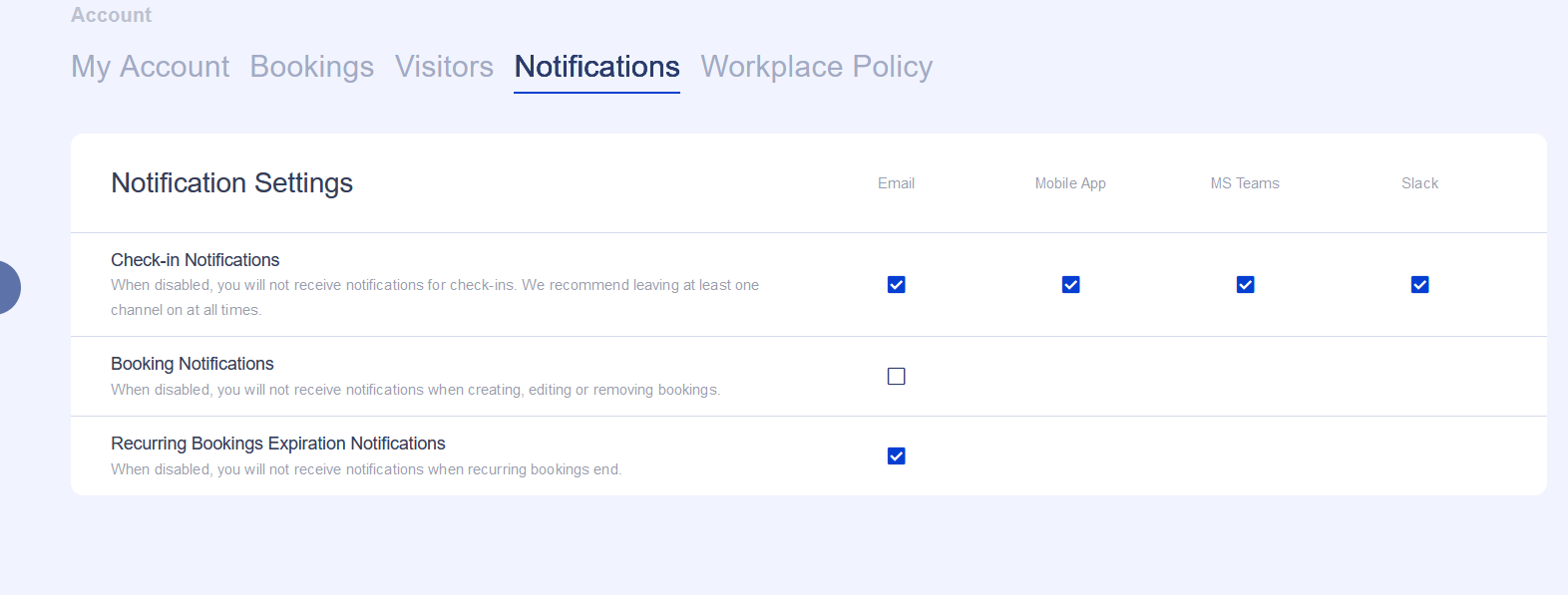 PARAMETRES
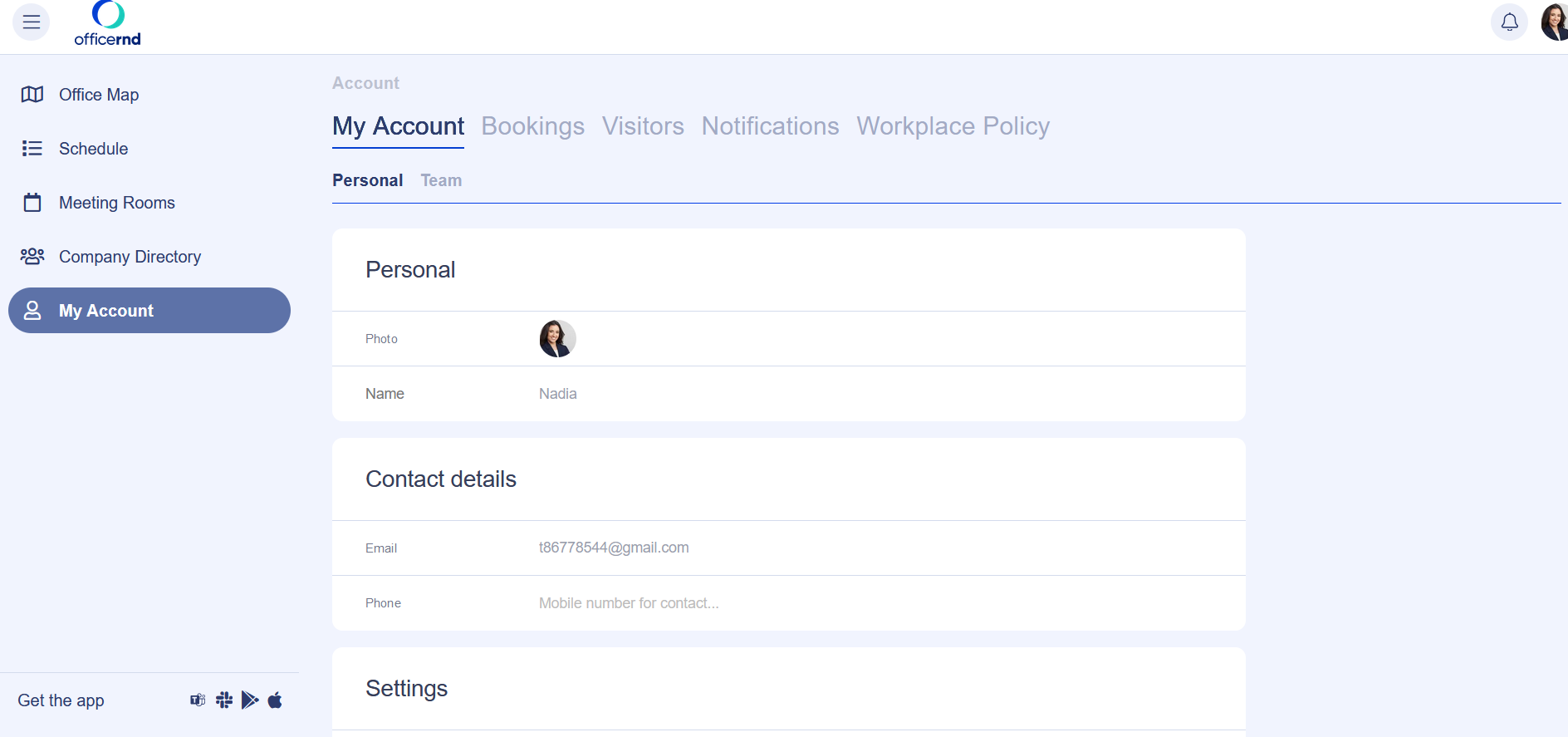 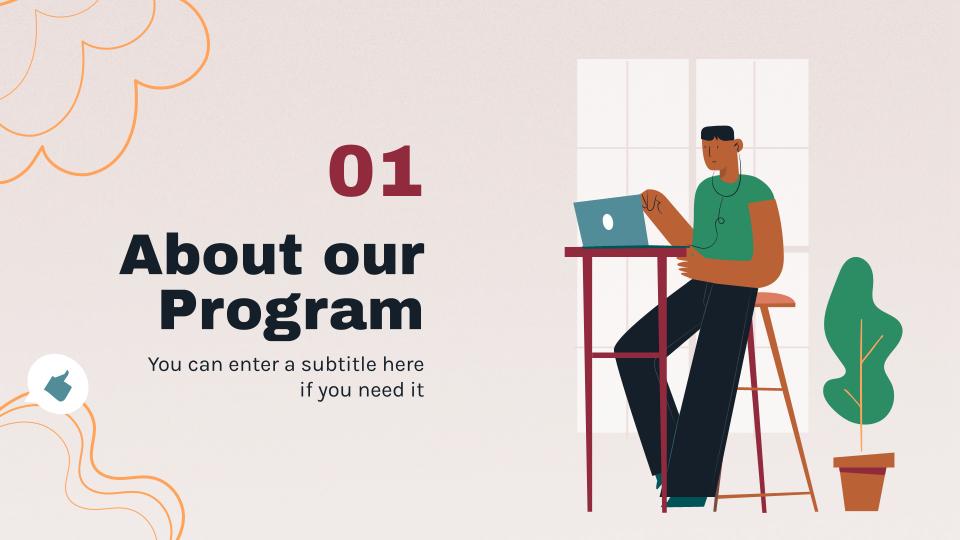 Mobile App !
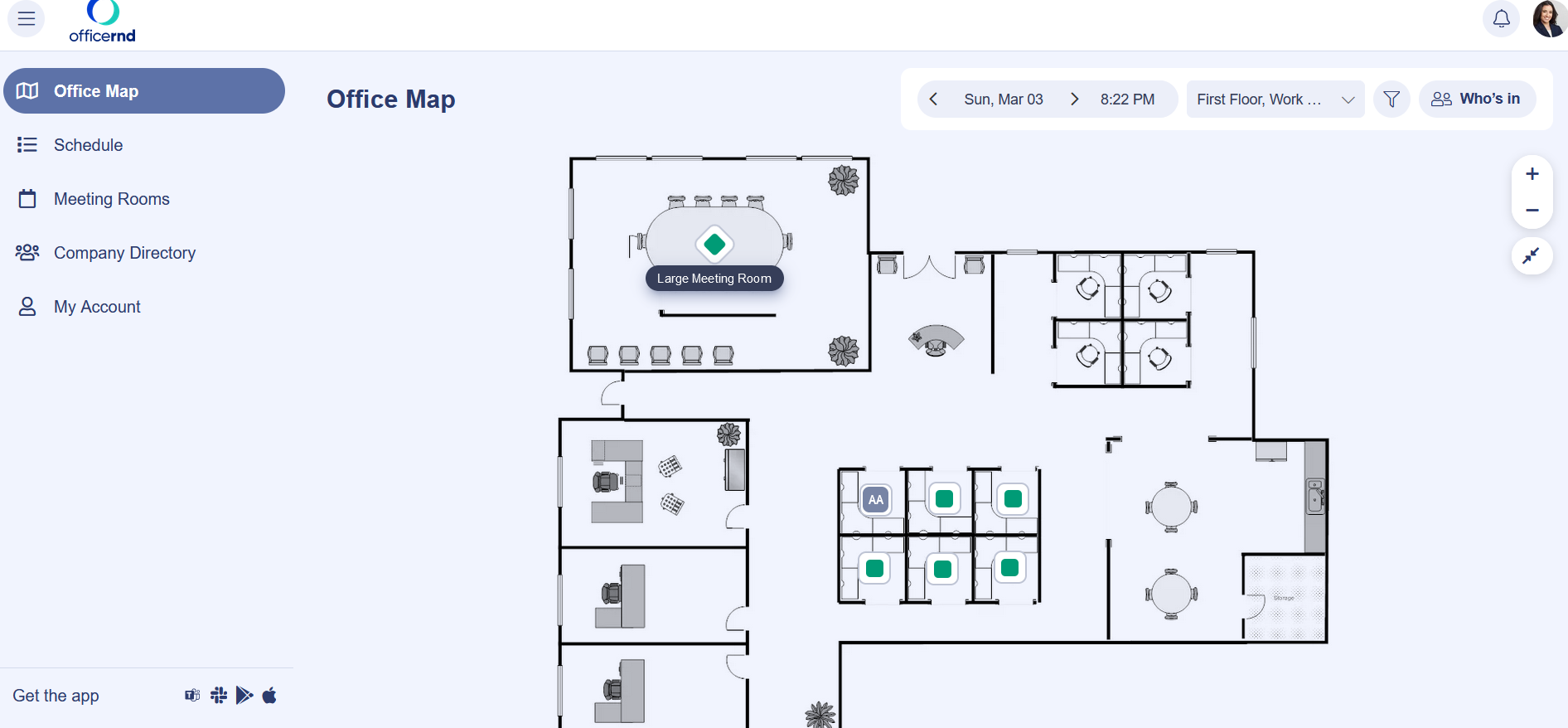 PROTOTYPE 1
Plan 3D
CONCLUSION
Où nous en sommes
Où nous souhaitons être
Nous avons pour l’instant un site web fonctionnel avec les fonctionnalités de réservations
Certains aspects importants comme le plan 3D devront être incorporer dans les prochains prototypes
RENCONTRE 3 –FIN
Thanks!
Do you have any questions?
Please keep this slide for attribution